СКОРПИОН
Скорпионы — беспозвоночные животные класса паукообразных. Во всем мире известно около 1500 видов скорпионов.Скорпионы живут как в местах с влажным климатом, так и в песчаных пустынях, и на высоких сухих плоскогорьях, в местах, защищённых от северных ветров. Отряд скорпионов делится на две группы: Chactidae и Buthidae - хактоиды и бутоиды.
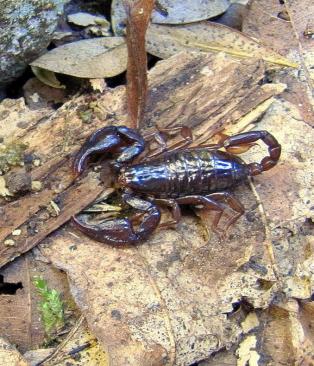 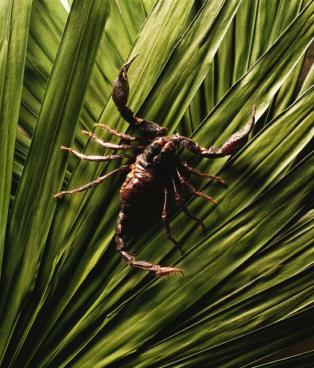 К хактоидам принадлежат итальянский скорпион, мингрельский скорпион и крымский скорпион. Красновато-бурый или темно-коричневый итальянский скорпион распространен от Сочи до Батуми по узкой прибрежной лесной полосе Черного моря. Длина его тела достигает 55 мм.
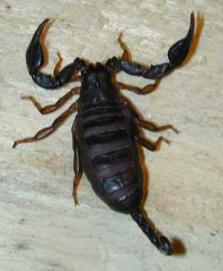 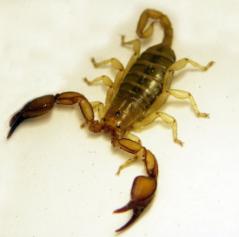 Мингрельский (40 мм)
Итальянский скорпион
Крымский (35-40 мм)
Более крупными являются представители семейства бутоиды, в том числе пестрый скорпион, кавказский скорпион, толстохвостый скорпион  и черный скорпион. Желтый с зеленоватым отливом, пестрый скорпион широко распространен на юге европейской части России (встречается в Нижнем Поволжье, Закавказье, Средней Азии, Казахстане). Длина его тела достигает 65 мм.
Скорпион бодрствует ночью, а днем скрывается. Это хищные животные – они питаются насекомыми, многоножками, мелкими рептилиями и млекопитающими, а также своими ближайшими родственниками – пауками. В экстремальных условиях возможен каннибализм. Скорпион вонзает жало в жертву, отравляя ее своим ядом. Мелкие особи неопасны для человека, правда, ужаленный испытывает боль. Скорпионы, обитающие в тропиках, по размерам могут достигать длины ладони. Такие особи способны убить своим ядом человека.
Но из всех 1500 видов есть 28 видов, яд которых очень токсичен. Больше всего таковых среди семейства бутоидов. Самый опасный из всех скорпионов — это палестинский скорпион генурис. Его яд по силе равняется яду индийской кобры. В Северной Африке ежегодно погибают сотни людей от этого скорпиона, 95% всех укушенных умирают.
Строение ядовитого аппарата:  А — вскрытый тельсон; 1 — ядовитые железы; 2 — проток ядовитой железы; 3 — жало; 4 — отверстие протока; Б — продольный срез ядовитого аппарата; В — поперечный срез: 1 — хитиновая оболочка с порами; 2 — ядовитая железа; 3 — мышца-компрессор; 4 — соединительнотканный шов. На членистой гибкой метасоме («хвосте») имеется тельсон, заканчивающийся ядовитой иглой. В тельсоне находится пара ядовитых желез, протоки которых открываются вблизи вершины иглы двумя маленькими отверстиями. Каждая железа имеет овальную форму и сзади постепенно суживается в длинный выводной проток, который проходит внутри иглы. Стенки железы складчатые, и каждая железа окружена изнутри и сверху толстым слоем поперечных мышечных волокон. При сокращении этих мышц секрет выбрасывается наружу.
У скорпионов бывает от 3 до 6 пар глаз. Несмотря на это, видят они довольно плохо, особенно ночью, когда и отправляются на охоту. Как же хищник находит жертву? Дело в том, что у скорпиона потрясающее осязание. Лапки этого существа настолько чувствительны, что хищник способен заметить муху, севшую на землю в нескольких десятках сантиметров от него. На ножках скорпиона, как и на лапках пауков, расположены мельчайшие ворсинки. Благодаря им полуночный хищник определяет точное расстояние до своего будущего ужина и направление, в котором он находится. Молниеносный бросок – и смертоносное жало вонзается в неосторожное насекомое!
Панцирь скорпиона покрыт тонким слоем прочного органического вещества. Оно ярко светится зеленым светом под действием ультрафиолетового излучения. Ученые используют это свойство, чтобы наблюдать за ночной охотой скорпиона. Панцирь отливает зеленым и при обычном ярком солнечном освещении. Ученые до сих пор не выяснили, какие вещества входят в состав светящегося покрытия. Для них остается загадкой и предназначение «свечения» скорпиона..
Самка пестрого скорпиона вынашивает своих детенышей почти год. Новорожденных бывает 15—30. Родившиеся скорпиончики имеют беловатый гладкий покров. Освободившись от амниотической и серозной оболочек детеныши через 20—30 мин забираются на тело матери и остаются там 10—12дн.
Использованные сайты:
http://alins.ru/info/skorpiony.html
http://web-zoopark.ru/nasekomie/skorpioni.html
http://www.lookandtravel.ru/?p=6947


Выполнил: уч.7-Б кл. РСОШ им.В.С.Воронина
                     Петров Владимир